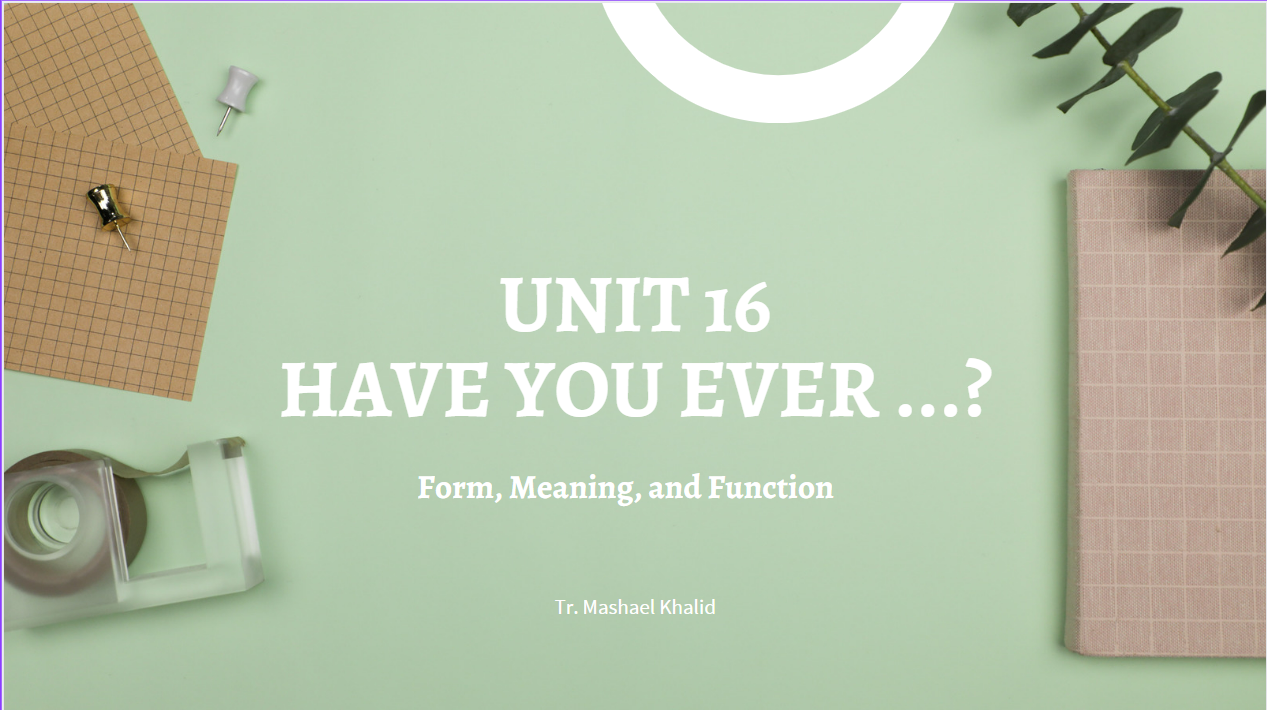 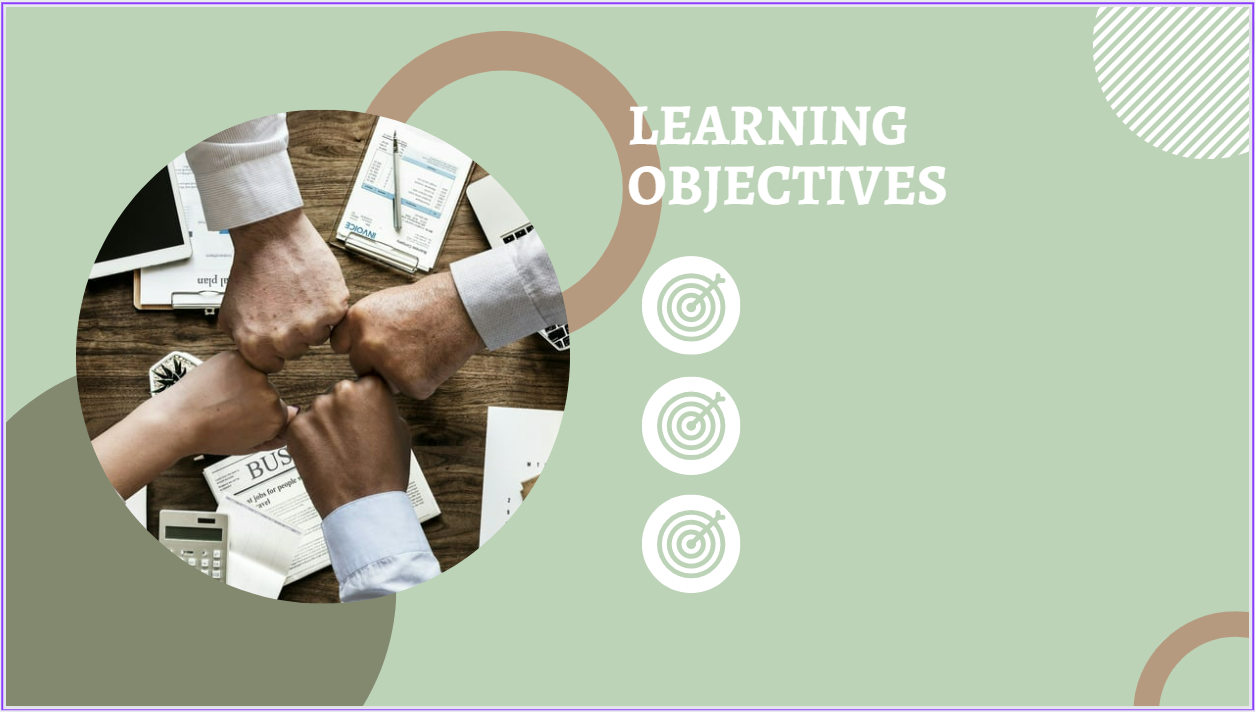 Thursday           5-11-1444H
Review simple present and present progressive.
Review present perfect vs simple past .
Pg.138
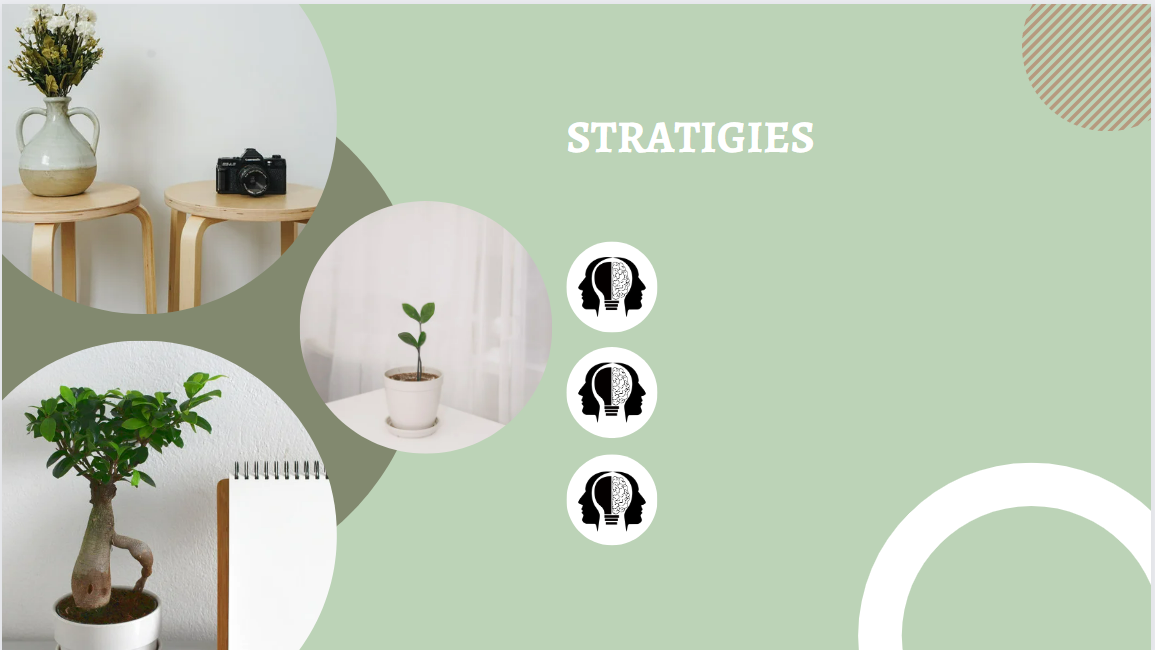 Thursday           5-11-1444H
Thursday           5-11-1444H
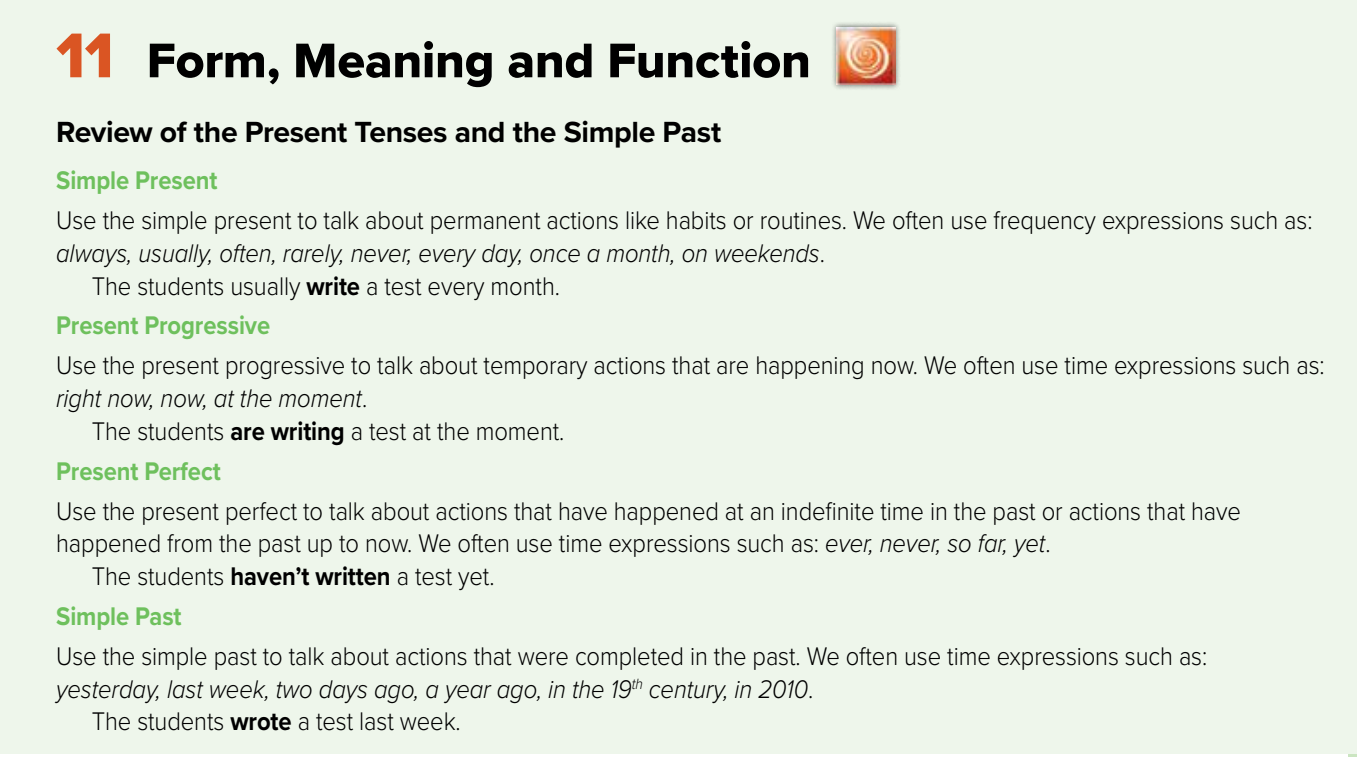 Pg.154
Thursday           5-11-1444H
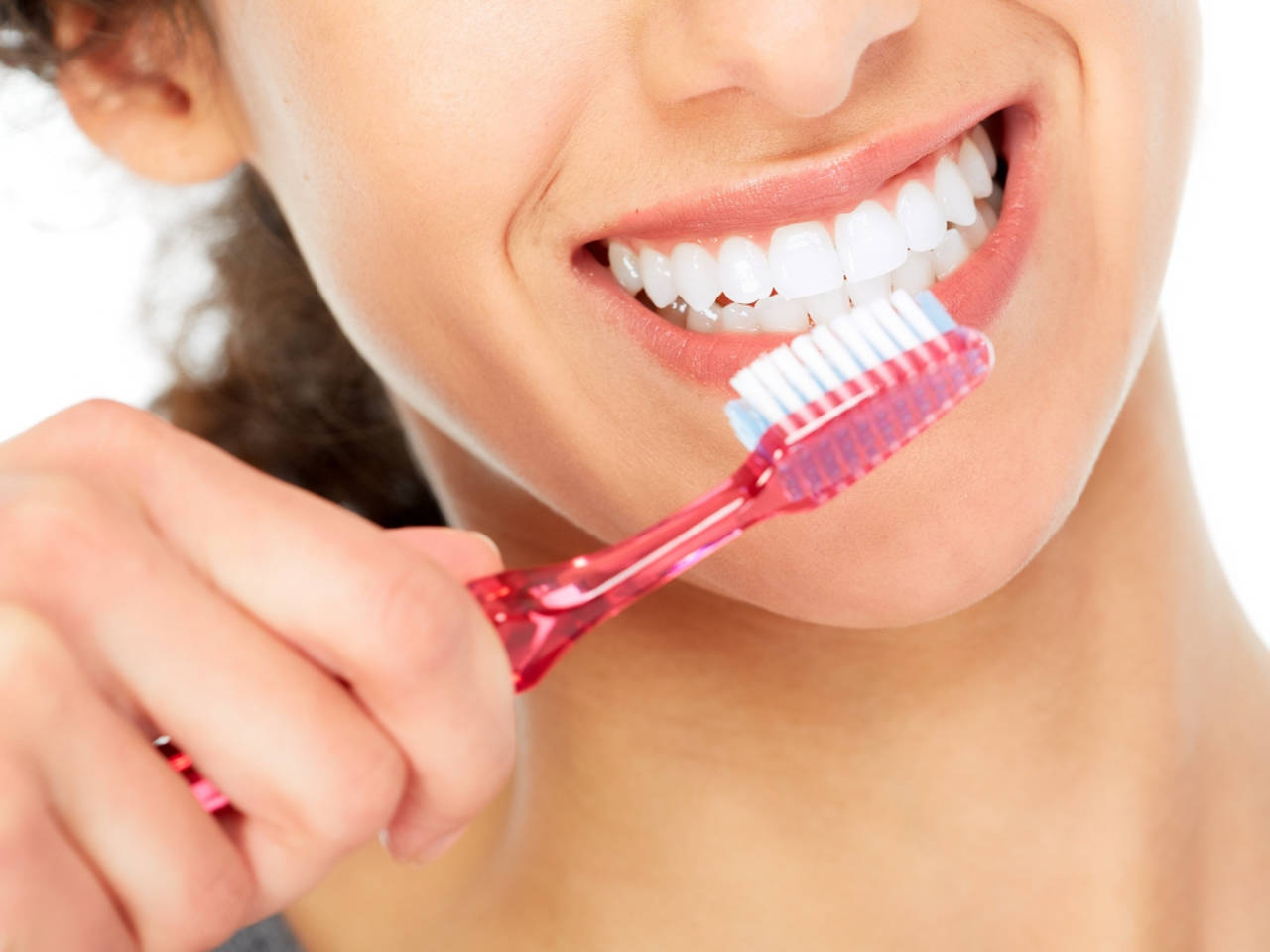 I usually brush my teeth before I get to bed.
Present simple
Pg.154
Thursday           5-11-1444H
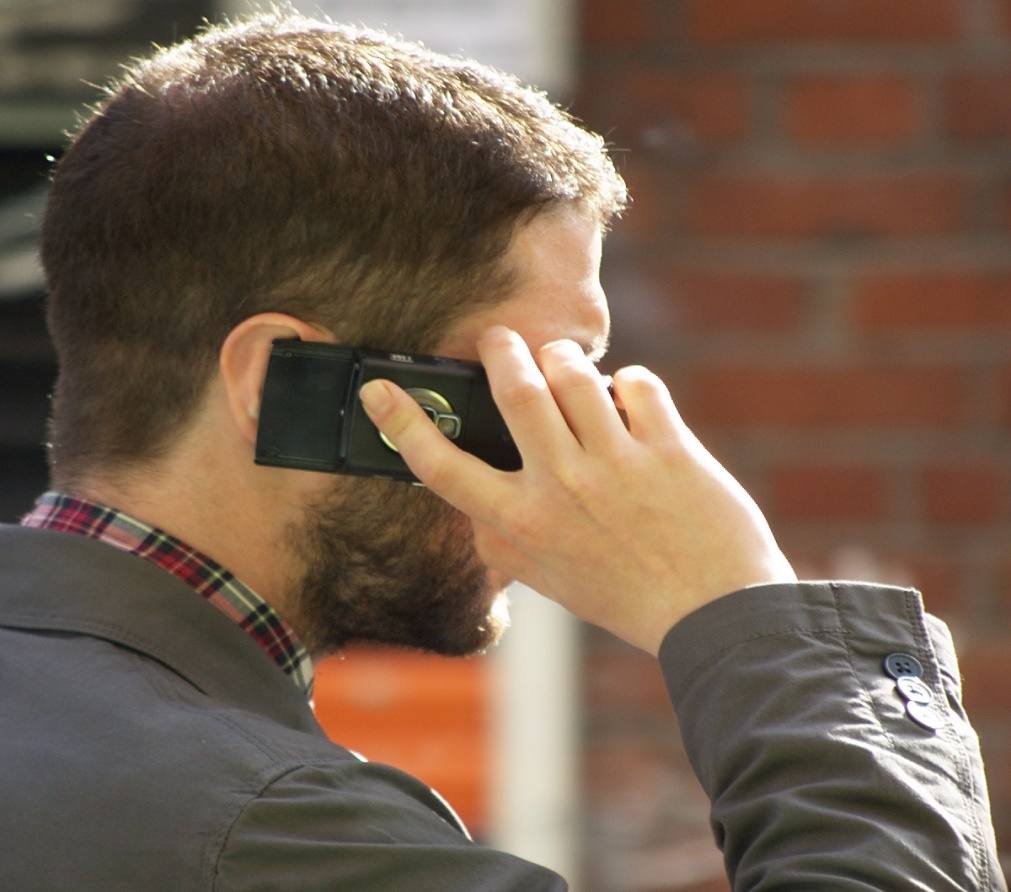 He is speaking on the phone right now.
Present progressive
Pg.154
Thursday           5-11-1444H
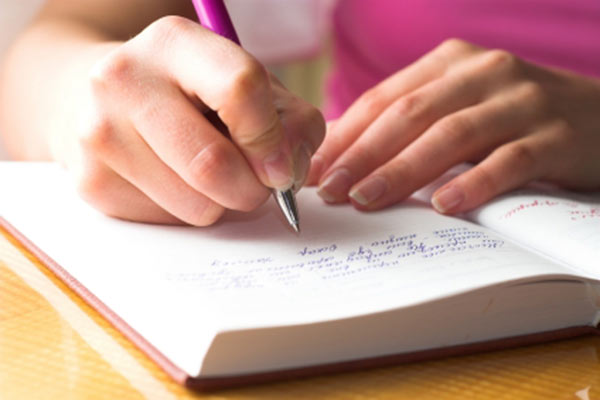 She hasn’t written her article yet.
Present perfect
Pg.154
Thursday           5-11-1444H
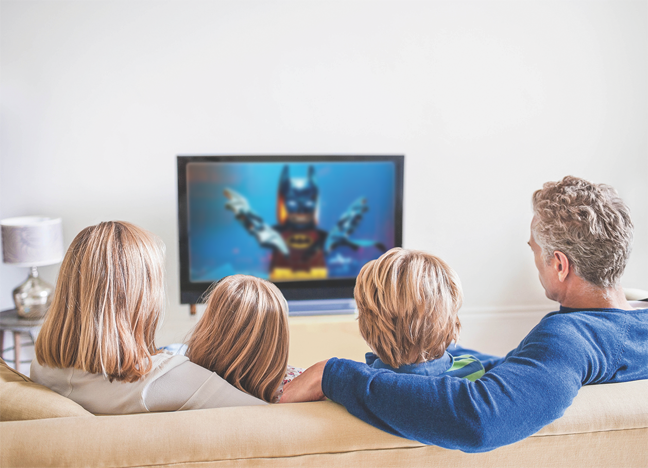 We saw a movie yesterday.
We watched a movie yesterday.
Past simple
Pg.154
Thursday           5-11-1444H
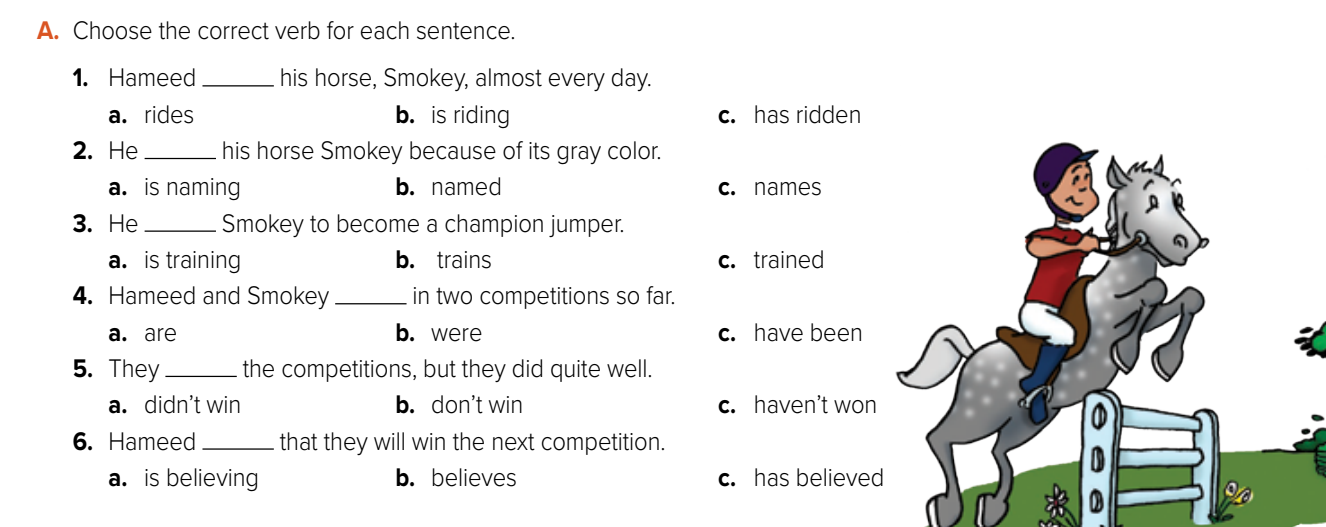 a
b
a
c
a
b
Pg.154
Thursday           5-11-1444H
B. Put the verbs in parentheses into the correct forms of the present or past.
 1. We____________ (not be) to Oman yet, but we_______ (go) to UAE last year. 
2. Ali usually ______(walk) to work, but yesterday he _______ (take) a taxi. 
3. She_____(lose) her keys, so now she ___________(search) the house to find them. 
4. So far she__________ (look) in her room, but the keys ________ (not be) there.
 5. We _________(not eat) anything all day because we _________ (fast) for Ramadan.
 6. Oh, no! It ________(rain), and I _____ (leave) my umbrella in the car.
 7. I __________ (not know) why you’re nervous. ____________________(you / not ever / fly) in a plane?
 8. They ________(not use) cars in the 19th century. Today, people ______(drive) their cars everywhere.
haven’t been
went
walks
took
is searching
lost
weren’t
has looked
are fasting
didn’t eat
left
is raining
Haven’t you ever flown
don’t know
drive
didn’t use
Pg.154
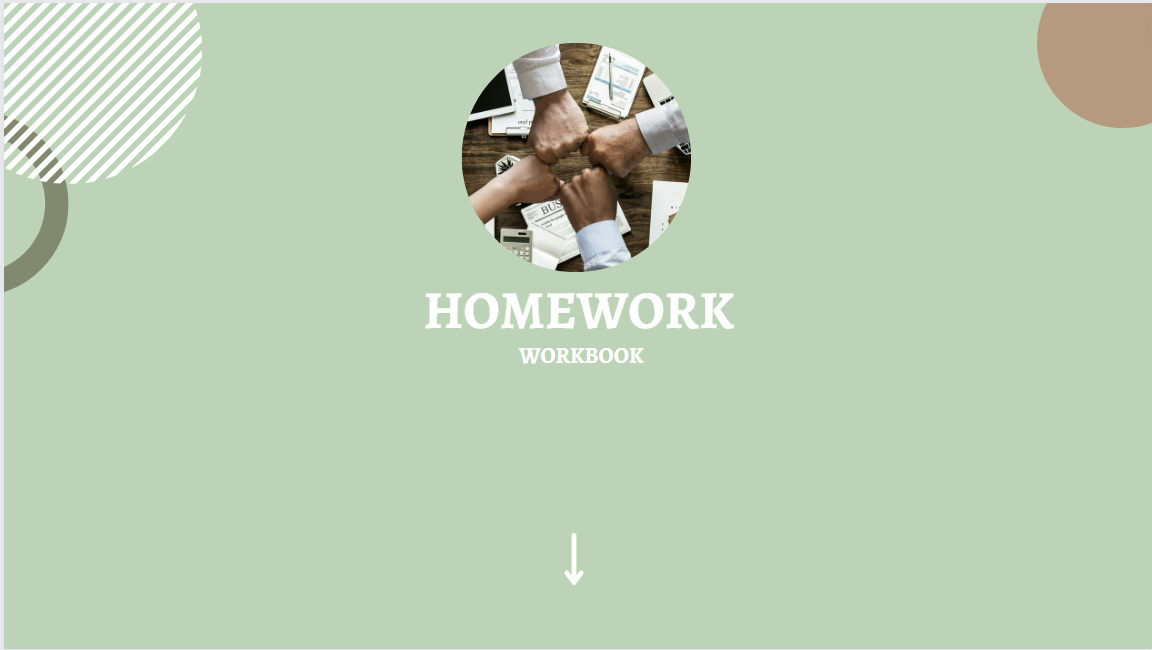 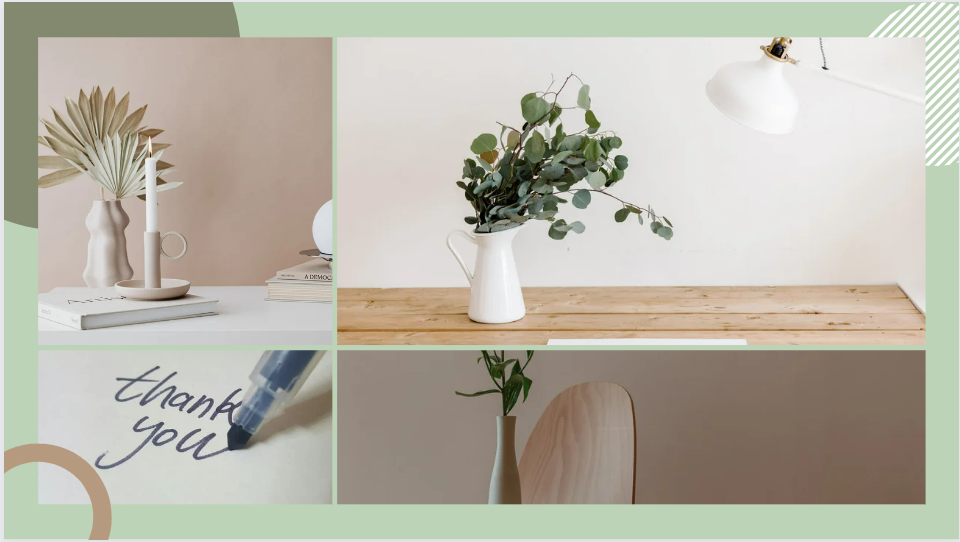